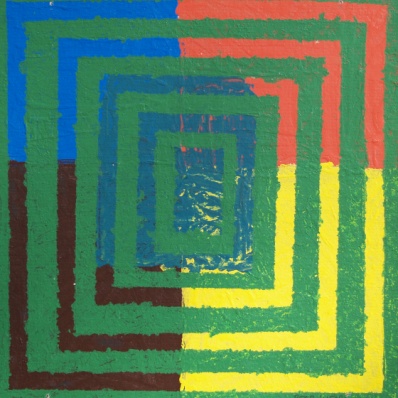 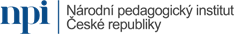 SPOLEČNÉ JEDNÁNÍ   
	KRAJSKÉ UMĚLECKÉ RADY ZUŠ 
	A ŘEDITELŮ ZUŠ 
	KARLOVARSKÉHO KRAJE
         
	NOVÝ DRAHOV 8. 11. – 9. 11. 2023
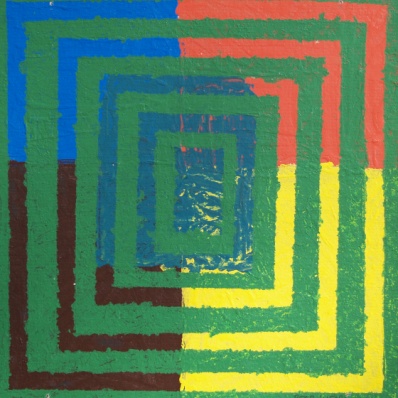 Obsah:

Jednání KUR v roce 2023
Soutěž ZUŠ 
Významné aktivity
Plán
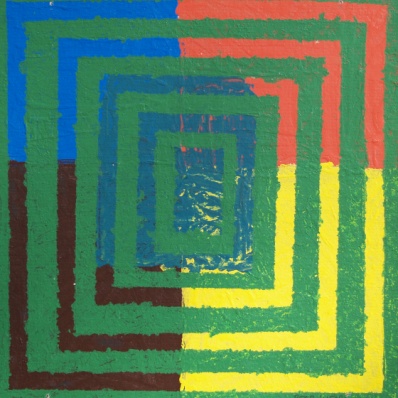 Jednání KUR v roce 2023

4. 1. 2023
12. 4. 2023
14. 6. 2023 – termín přenechám AZUŠ
27. 9. 2023
8.-9. 11. 2023 - výjezdní
          Obsah: 
	DVPP pro ZUŠ, soutěže ZUŠ, spolupráce s partnery (KÚ, AZUŠ, NPI), přenášení informací z ÚUR ZUŠ ČR a realizace aktivit – připomínkování připravovaných dokumentů, nové financování Soutěže ZUŠ
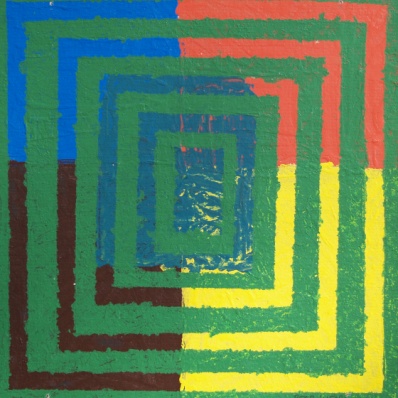 Soutěž ZUŠ 2022/2023
Proběhlo celkem 19 soutěžních kol - Kk 7x, Ok 12x.
EOS byl financován z dotace MŠMT na soutěže
Slavnostní oceňování úspěšných žáků se konalo 
1. listopadu 2023 ve Dvoraně v Lokti
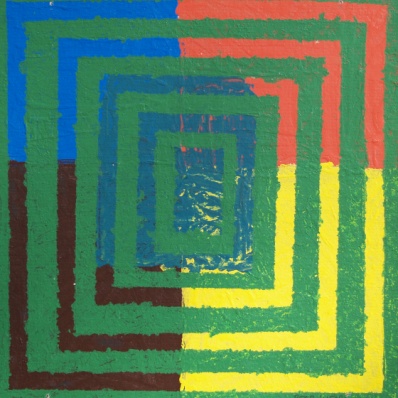 Žadatelem o dotace na jednotlivé soutěžní disciplíny byl poprvé spolek Umělecká rada ZUŠ ČR

  Finanční prostředky z dotace MŠMT byly (popáté) převedeny na ZUŠ Habartov (paní řed. Mgr. Anna Novotná), která byla zodpovědná za jejich řádné využití a vyúčtování 
 Celkem bylo účtováno 6 dotací – na každou soutěž zvlášť

 EOS byl financován z prostředků spolku – z dotace MŠMT
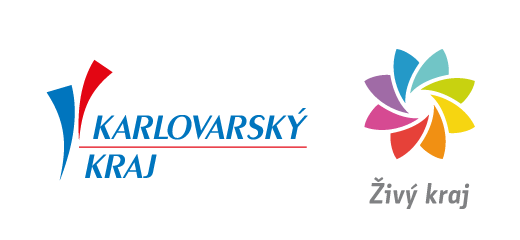 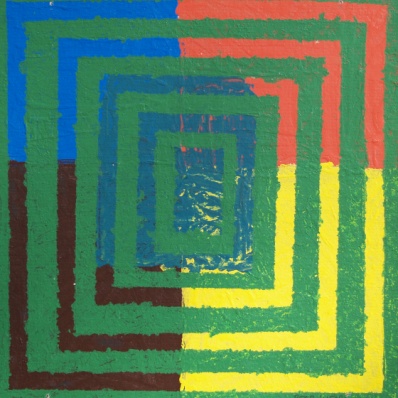 Významné aktivity KUR  2023
	REPREZENTACE A PODPORA KARLOVARSKÉHO KRAJE:
Světlo za Lidice 2023 – nominace a účast dětského pěveckého sboru 
                                       Klíček ze ZUŠ Kraslice, sbormistryně Mgr.            							Iveta Poslední
SPOLUPRÁCE S AZUŠ – volba zástupce za KK v Radě AZUŠ (6/2023): 
                                          Mgr. Anna Novotná – ZUŠ Habartov
VZÁJEMNÁ SPOLUPRÁCE ZUŠ – realizace aktivit z projektů ze šablon 							ZUŠ (OP JAK)
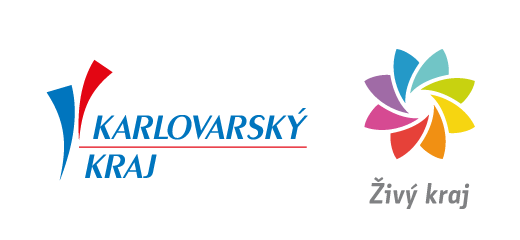 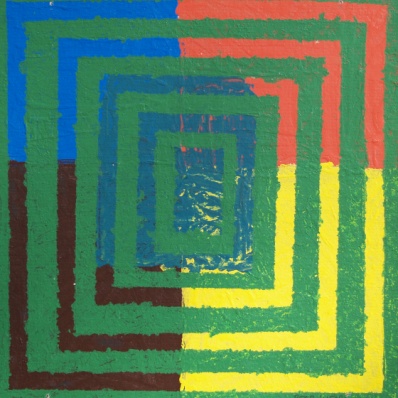 Významné aktivity KUR  2023
	VOLBY DO VEDENÍ SEKCÍ KUR – říjen 2023
		celkem 18 sekcí
		celkem odevzdáno 745 hlasů
		noví členové: Renata Stibůrková, DiS. (ZUŠ Kraslice, Habartov)
					– kytarová sekce
			          Zuzana Kolářová (ZUŠ Sokolov) – pěvecké sbory
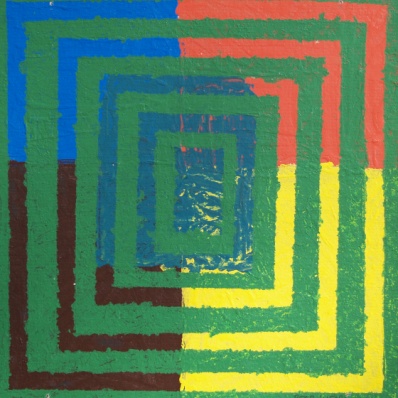 Plán KUR ZUŠ KK na 2024
Oblast vzdělávací 
  spolupráce s NPI ČR v rámci projektů a podpora šablon pro ZUŠ (OP JAK)
  Strategie 2030+ (implementace)
  Revize RVP ZUV (spolupráce s Týmem AZUŠ)
realizace DVPP – zapojení do aktivit Spolku Umělecká rada ZUŠ ČR
  v rámci kraje (profesně zaměřené vzdělávací programy – spolupráce s KUR)
  celostátní vzdělávací programy

Plán vychází z cílů Dlouhodobého záměru na období 2020 – 2022 v oblasti rozvoje vzdělávací soustavy Karlovarského kraje
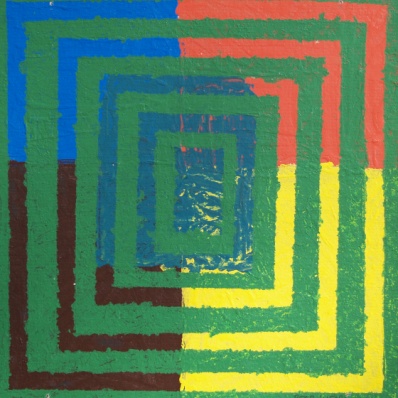 Plán KUR ZUŠ KK na 2024
Oblast metodická

vzájemná spolupráce ZUŠ KK
šablony ZUŠ – nové v rámci OP JAK
společné vzdělávání na ZUŠ, podpora digitálních kompetencí učitelů a žáků – Strategie 2030+
podpora nadání 


Plán vychází z cílů Dlouhodobého záměru na období 2020 – 2022 v oblasti rozvoje vzdělávací soustavy Karlovarského kraje
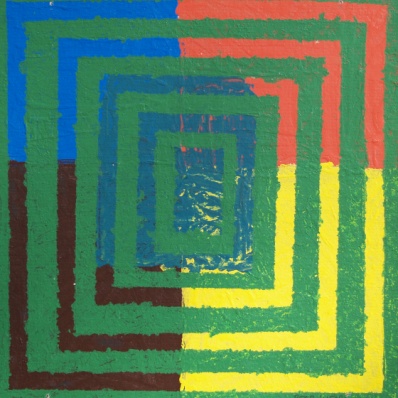 Plán KUR ZUŠ KK na 2024
Oblast organizační  
organizace Ok, Kk Soutěže žáků ZUŠ 2023/2024 
příprava Ok a Kk Soutěže 2024/2025
spolupráce s AZUŠ a Českou filharmonií
příprava a realizace Festivalu ZUŠ Karlovarského kraje 2024


Plán vychází z cílů Dlouhodobého záměru na období 2020 – 2022 v oblasti rozvoje vzdělávací soustavy Karlovarského kraje
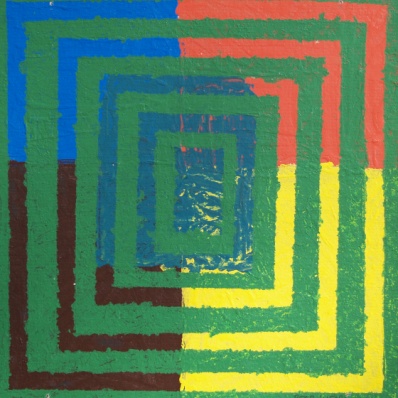 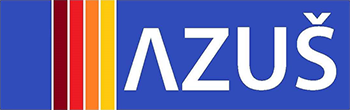 Různé

	25. Valná hromada Asociace ZUŠ 
	Praha 12. – 13. 10. 2023 (Mgr. Anna Novotná – členka Rady AZUŠ)
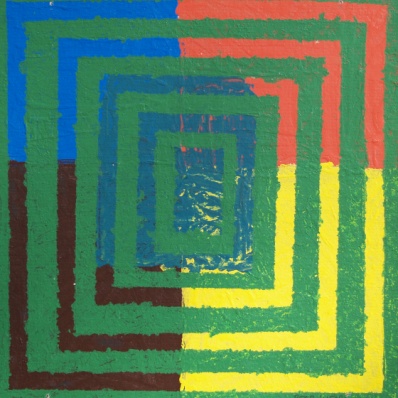 Děkuji Vám za pozornost, 
přeji hezký den a šťastnou cestu domů!

PhDr. Ilona Juhásová